Grupo de trabajo de resultados en clientes:Seminario virtual 2:  Teoría del cambio
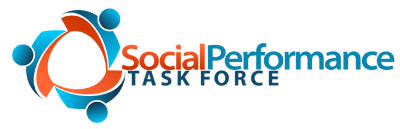 Facilitadores: Frances Sinha, Director EDA Rural Systems (India) y miembro de la junta del SPTF.  Anton Simanowitz, Consultor, co-autor de ‘The Business of Doing Good” (El Negocio de Hacer el Bien), libro recien publicado sobre la IMF AMK en Camboya
18 de diciembre de 2014
Agenda
La Teoría del Cambio (TdC) como marco de trabajo para medir los resultados de los clientes
 
¿Por qué una TdC? Los asuntos que una TdC ayuda a identificar/explicar
El marco de trabajo de la TdC – y cómo aplicarlo a las microfinanzas
¿Por qué es útil, y de hecho necesaria, para medir los resultados de los clientes? 

DISCUSIÓN
Recapitulación – credibilidad en lo que medimos
¿Cuál es el cambio que estamos buscando, que esperamos ver?   Expectativas realistas vinculadas con:
 
El proceso del cambio - ¿Cuáles son los insumos? ¿Se están usando? ¿Cómo? 

Cuánto tiempo lleva – ¿es a corto plazo? ¿a largo plazo? ¿Qué medimos y cuándo?
TdC – un punto de partida importante
Stanford Social Innovation Review:  La TdC es el primero de tres componentes para impulsar el impacto
Tema de actualidad – para la estrategia: pasos clave, supuestos y riesgos
Comienza a ser aplicada para la evaluación: qué medir
Análisis objetivo de lo que está sucediendo, qué está funcionando (o no) – no solo una comparación del “antes” y “después”
Problemas del proceso de cambio – ejemplos de otros sectores
Resultados de los clientes en el capital social de un fondo social:  resultados limitados – números en declive con cada paso de una intervención (identificar cuáles fueron los pasos):
Escucharon del fondo social (45% de la población objetivo) – fueron informados de la reunión – fueron a la reunión – parte de las decisiones tomadas  (15%) ….

Provisión de libros de texto para escuelas:  El estudio no mostró diferencia en los resultados entre los estudiantes con tratamiento (en escuelas con libros de texto) y el grupo control. Brecha de datos -- ¿se estaban usando los libros de texto?
El factor ‘deserción’
Población objetivo
[100%]
Sabe sobre la inter-vención
Toma parte
Recibe conoci-miento
Cambia compor-tamien-to
Producto-
uso de servicios
Cambia actitud
Resultados logrados
Qué se necesita para que más gente llegue al final del proceso
Medir no solo el resultado final de los clientes, sino cuán bien están 
progresando las (diferentes) personas
http://blogs.3ieimpact.org/using-the-causal-chain-to-make-sense-of-the-numbers/
Aplicación a las microfinanzas
Alcanzar a los clientes objetivo (conciencia, elección, ajuste)
Proporcionar servicios – crédito, ++
Cómo usan estos servicios los clientes (y cuáles clientes)
Si los clientes continúan usando esos servicios, razones para no usarlos/uso ineficaz
(Uso de servicios de otros proveedores)
Beneficios del uso de los servicios
A corto plazo, p.ej. Activos, empleo, gestión de riesgo, uniformidad del consumo
A más largo plazo, p.ej. Uso del aumento en ingresos para mejorar la calidad de vida, reducción de la pobreza
Teoría del cambio – marco de trabajo
Propuesta de valor de la organización
Insu-mos
Misión y objetivos
Estrate-gias
Resulta-dos de los clientes a corto y largo plazo
Población objetivo
Produc-tos
Impac-to
Estudio de impacto
Medidas clave para la evaluación del desempeño
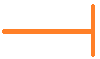 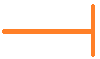 APRENDIZAJE Y MEJORA CONTINUAS
Investiga-ción ocasional
‘Resultados de los clientes’ e ‘impacto’
Impacto – a veces es visto como efectos más amplios en la sociedad (p.ej. equidad social, ambiente sostenible...)
Técnicamente, impacto = cambio que es atribuido a la intervención, implicaciones metodológicas
Resultados en clientes = cambios que resultan de un programa o servicio; pueden ser a corto y también a largo plazo; no necesariamente se establece causalidad, sino una “asociación razonable”; el rastreo de la TdC es una buena herramienta para esto.
Aplicación a las microfinanzas -1
Otros factores:
 capacidad para administrar las finanzas – pagar los préstamos, ahorros
 si prestan al mismo tiempo de otro proveedor
 Enfrentar dificultades, choque
Aplicación a las microfinanzas - 2
Uso de la TdC para la gestión
TdC



¿Qué es importante?




Gestión y medición
Invertido en negocio
Buena gestión
Negocio crece
Préstamo
Capacitación en negocios y grupo
Evaluación del préstamo
LUC & grupo
Seguimiento
Verificación sorpresa de la Gerencia y Auditoría interna
Evaluación de destrezas después de la capacitación
Uso de la evaluación del préstamo para rastrear el progreso del negocio
Pensando en lo que esto significa
Al pensar en los resultados de los clientes, también debemos pensar acerca de los pasos necesarios para lograr los resultados – como parte de la estrategia y como parte del monitoreo de datos útiles para saber lo que está funcionando y lo que no
Analizar resultados de los clientes a corto plazo (para cuáles clientes) es un primer paso relevante (dentro de un período más corto – 1-2 años), antes de evaluar el largo plazo (~5 años)
Discusión
¿Piensa que este es un marco útil? ¿Puede verlo guiar su enfoque? ¿Qué aspectos destacaría? ¿Cuáles agregaría?
Qué lineamientos podemos proponer, vinculados a la Teoría del Cambio, cuando pensamos en la medición de los resultados en los clientes?
Propósito del Grupo de trabajo de resultados en los clientes
Desarrollar lineamientos prácticos para la medición creíble y la presentación de informes creíbles de los resultados en clientes, tomando como base de las experiencias con diferentes enfoques y herramientas.
Lineamientos prácticos – que se propondrán
Enfocarse en los resultados en clientes a corto plazo
No dejarse llevar por los resultados de los clientes a más largo plazo de “alto nivel” (lista de deseos). Pensar en los pasos para llegar allí y monitorearlos: para el prestador de servicios y para el cliente
La TdC es un marco útil para esto: puede aplicarse/adaptarse por las IMF. Puede variar de acuerdo a las oportunidades del contexto, la población objetivo y los servicios
Vincular la medición con la provisión y uso de servicios específicos
Gracias
Para seguimiento, por favor ponerse en contacto con: info@sptf.info, francessinha@edarural.com 
Por favor tome nota: Las presentaciones y grabaciones de todas las Reuniones del Grupo de trabajo de resultados de los clientes están siendo colocadas en el sitio del SPTF, en la página de los grupos de trabajo: http://sptf.info/sp-task-force/working-groups